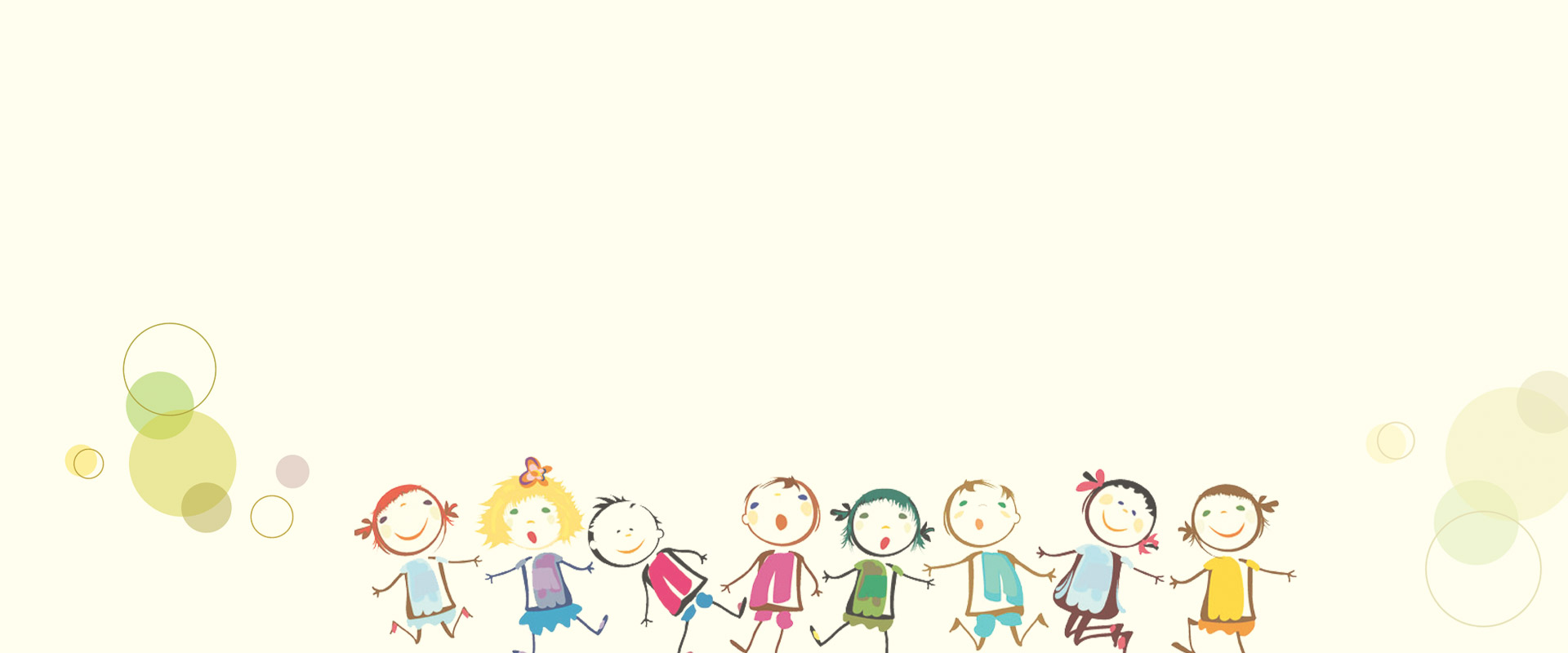 МБДОУ детский сад «Северяночка»
«Путешествие в страну        движений»
Подготовила :
                учитель-дефектолог 
                  Г.М.Цапкова
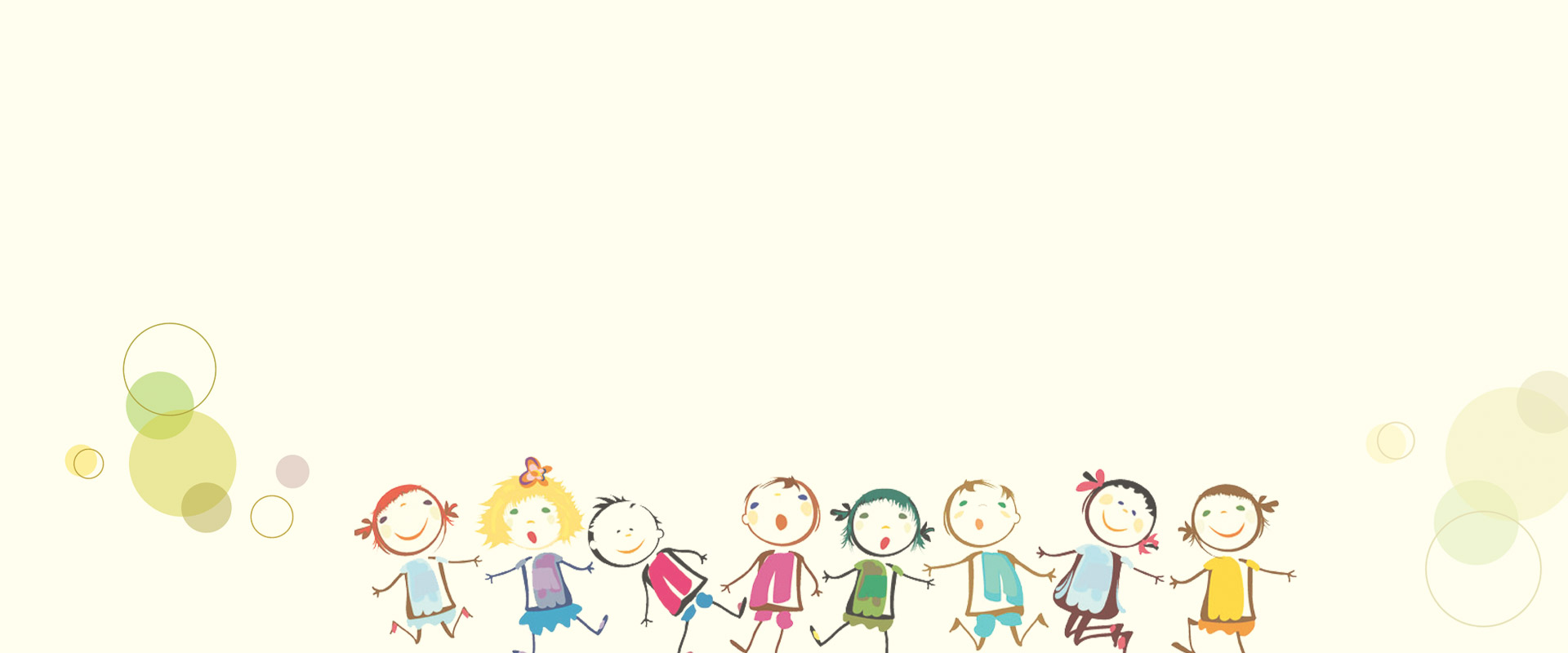 Общие вопросы воспитания девочек и мальчиков

Процесс воспитания дошкольников на современном этапе происходит в соответствии с Федеральный государственный образовательным стандартом дошкольного образования.
В основу которого положены идеи признания неповторимости и своеобразия развития дошкольников, понимания дошкольного возраста как периода начальной социализации ребенка, отношение к дошкольному возрасту как важному этапу становления готовности ребенка к школьному обучению.
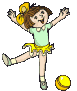 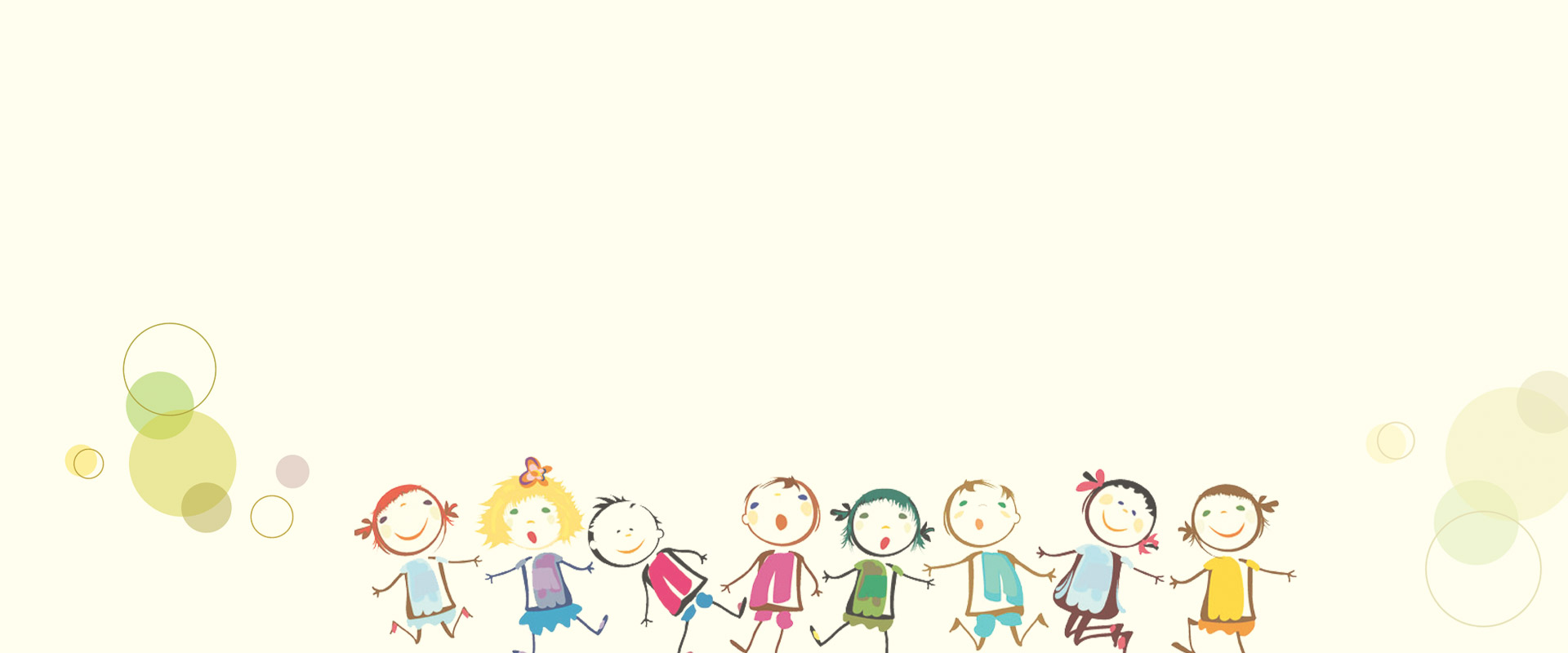 Основные принципы дошкольного образования
полноценное проживание ребенком всех этапов детства (младенческого, раннего и дошкольного возраста), обогащение (амплификация) детского развития; 
построение образовательной деятельности на основе индивидуальных особенностей каждого ребенка, при котором сам ребенок становится активным в выборе содержания своего образования, становится субъектом образования; 
содействие и сотрудничество детей и взрослых, признание ребенка полноценным участником (субъектом) образовательных отношений; 
поддержка инициативы детей в различных видах деятельности;
сотрудничество Организации с семьей; 
приобщение детей к социокультурным нормам, традициям семьи, общества и государства; 
формирование познавательных интересов и познавательных действий ребенка в различных видах деятельности; 
возрастная адекватность дошкольного образования (соответствие условий, требований, методов возрасту и особенностям развития); 
учет этнокультурной ситуации развития детей.
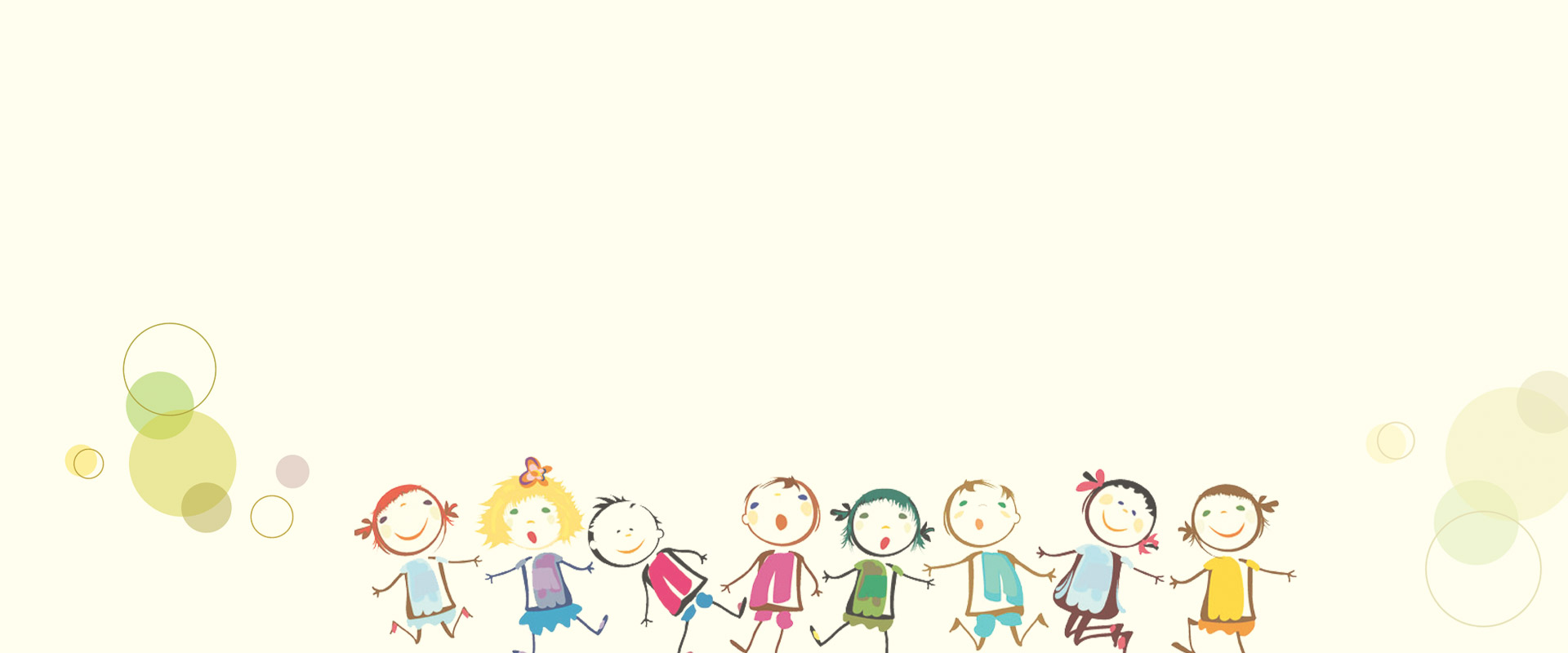 Мир движений девочек и мальчиков
Девочки и мальчики издавна воспитывались по разному.
Воспитание в Древней Руси Мальчики с 6-7 лет переходили от женских рук в мужские. Детей княжеских дружинников готовили к военной карьере.   Девочки воспитывались матерями, помогали по хозяйству.
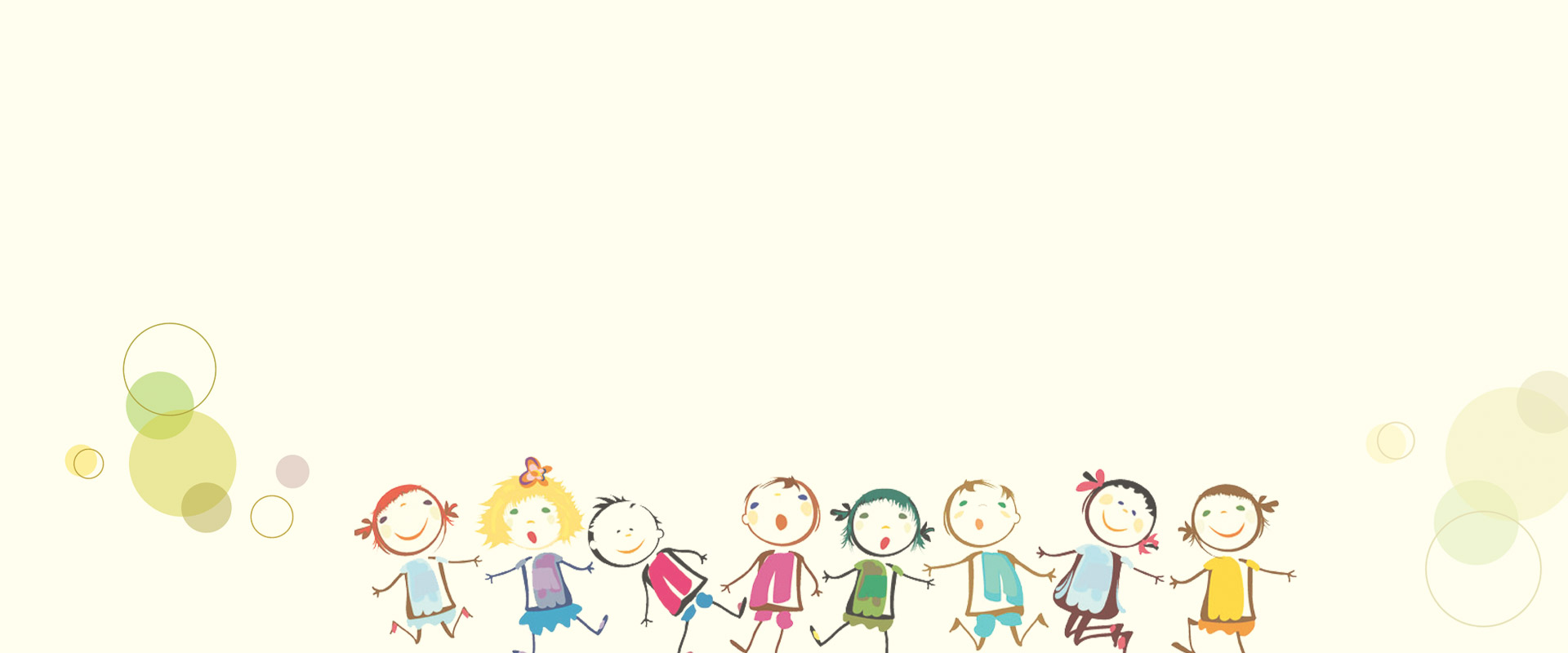 Мир движений девочек и мальчиков
У девочек подвижность позвоночника выражена несколько больше, чем у мальчиков.
До 8 лет острота слуха у мальчиков в среднем выше, чем у девочек, но девочки более чувствительны к шуму.
Игры девочек чаще опираются на ближнее зрение.
Игры девочек чаще опираются на ближнее зрение.
Мальчики лучше обучаются при визуальном поощрении, а девочки - при слуховом. 
Интересы мальчиков больше склоняются к технике,   подвижным и военным играм.
Девочки чаще играют небольшими группами, заботясь друг о друге, их игры тише, больше связаны с природой, эстетическим оформлением. 

.
.
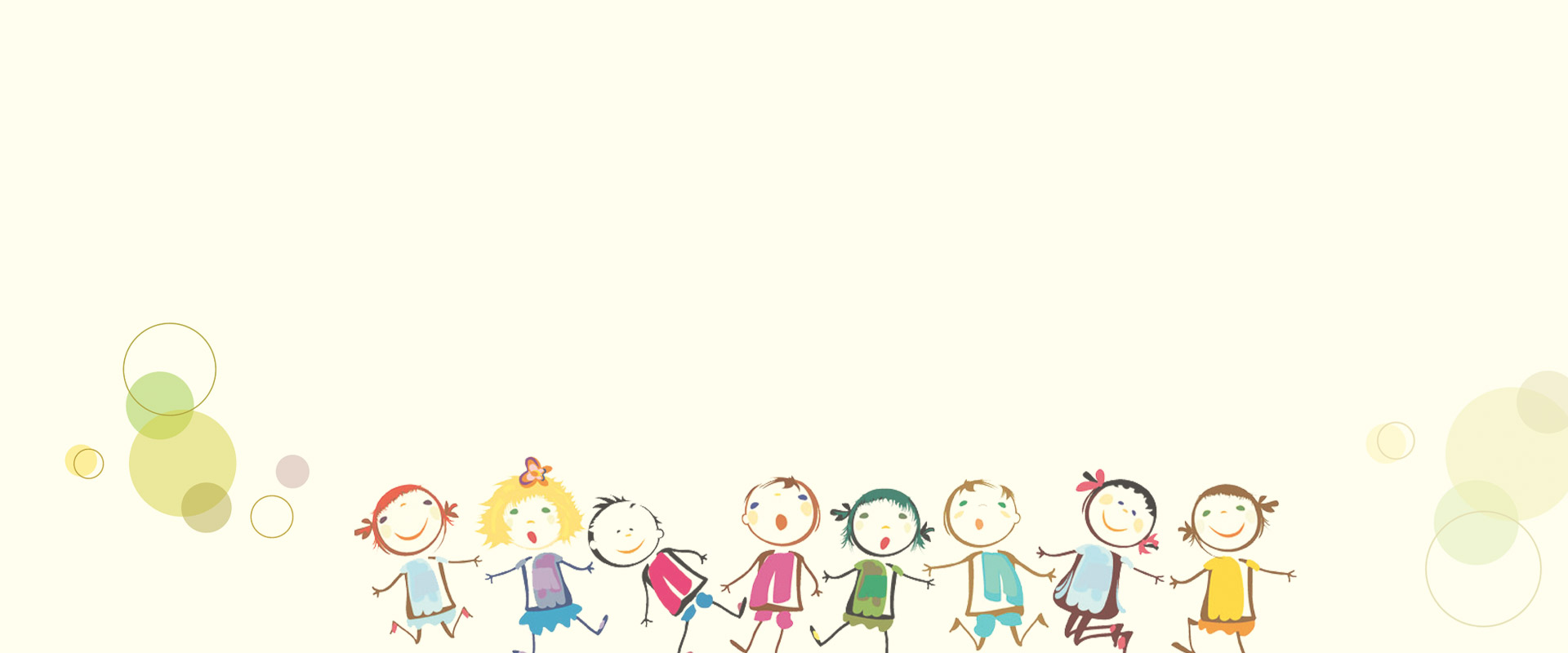 Мир движений девочек и мальчиков
Девочки используют все игрушки по их прямому назначению.
Мальчики стремятся понять природу вещей.
При передаче какого-либо события девочки склонны к подробностям, к повторению отдельных эпизодов.
В словарном фонде мальчиков часты междометия, позволяющие  отражать их эмоциональное состояние.
У мальчиков в четыре раза чаще, чем у девочек, бывают переломы костей, сотрясения головного мозга.
 Мальчики лучше выполняют поисковую деятельность. 
У девочек в ситуации деятельности, вызывающей эмоции, резко нарастает общая активность, повышается эмоциональный тонус коры мозга.
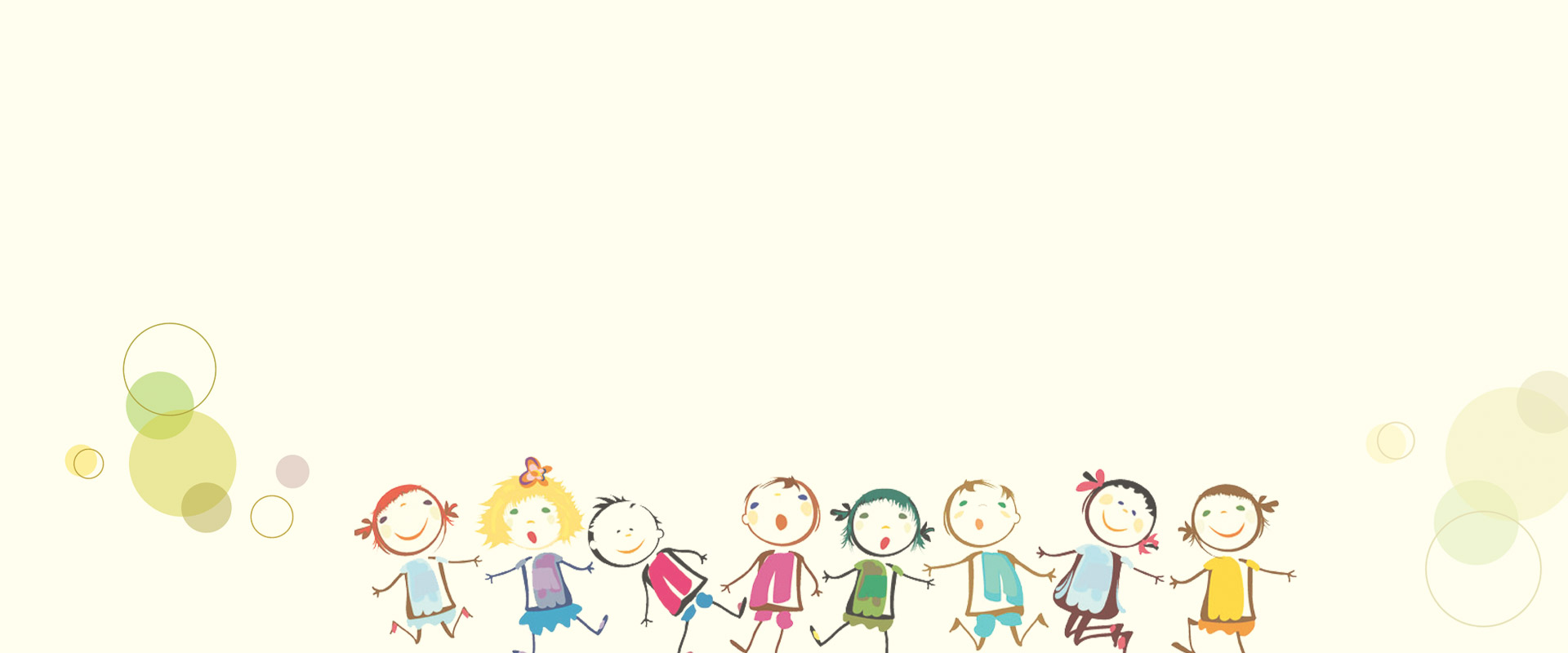 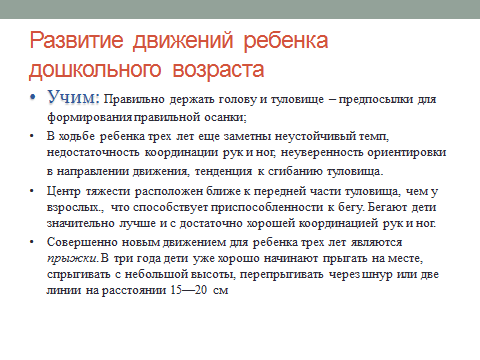 Мир движений девочек и мальчиков
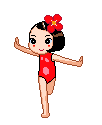 Учет анатомо-физиологических особенностей детей в организации двигательной деятельности
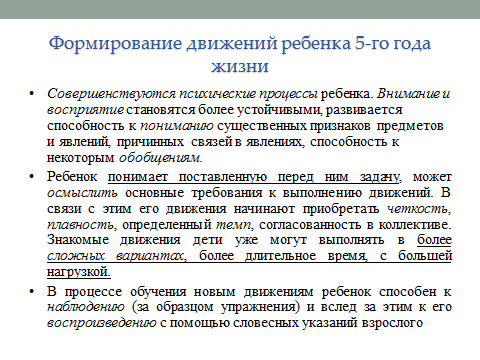 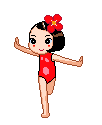 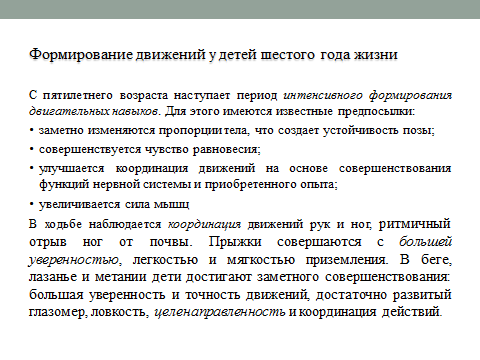 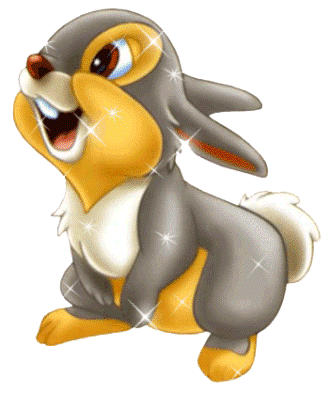 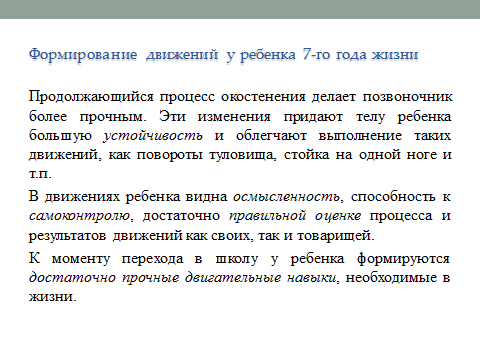 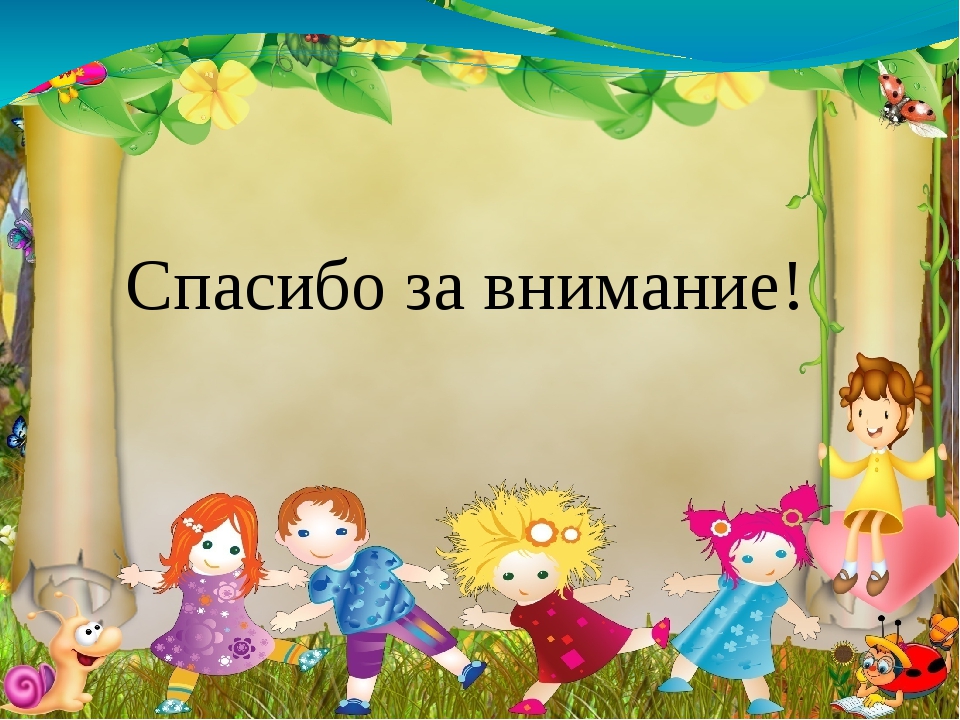